Hva vil det si å være studieforberedt?
Akademisk skrivesenter,
Universitetet i Oslo 
www.ub.uio.no/skrivesenter
www.ub.uio.no/skrivesenter
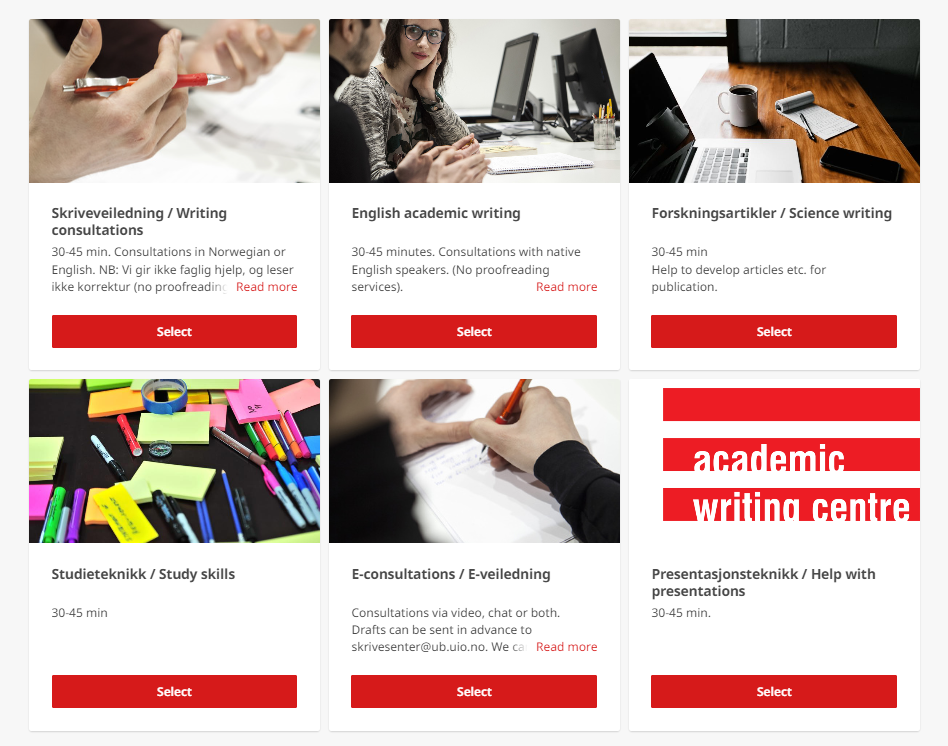 Akademisk skrivesenter
Side 2
Nye studenter lurer på …
Kommer jeg til å klare det?
Har jeg drøftet? 
Hvordan kan jeg vite det?
Skriver jeg akademisk nok?
Teknikaliteter, 
spesielt referanser 
og personlig pronomen:
Kan jeg skrive ‘jeg’?
Er jeg en bra nok student?
Fra videregående til høyere utdanning: satt på spissen
Videregående 
Vise at du har lest / forberedt deg  
Få med mest mulig 
Skriver til læreren 
Forhåpentligvis har du forstått 
Argumentere for og imot 
Oppgi kilder
Universitetet 
Ikke ta med alt, men velge det vesentligste 
Svare på oppgaven 
Vise at du har forstått og kan prioritere 
Bruke begreper, argumentere, drøfte og ta stilling (ikke bare for og imot)
Større krav til språklig klarhet 
Stoffet skal forklares  Bruk bare ord og uttrykk du forstår selv
Gå i samtale med kildene
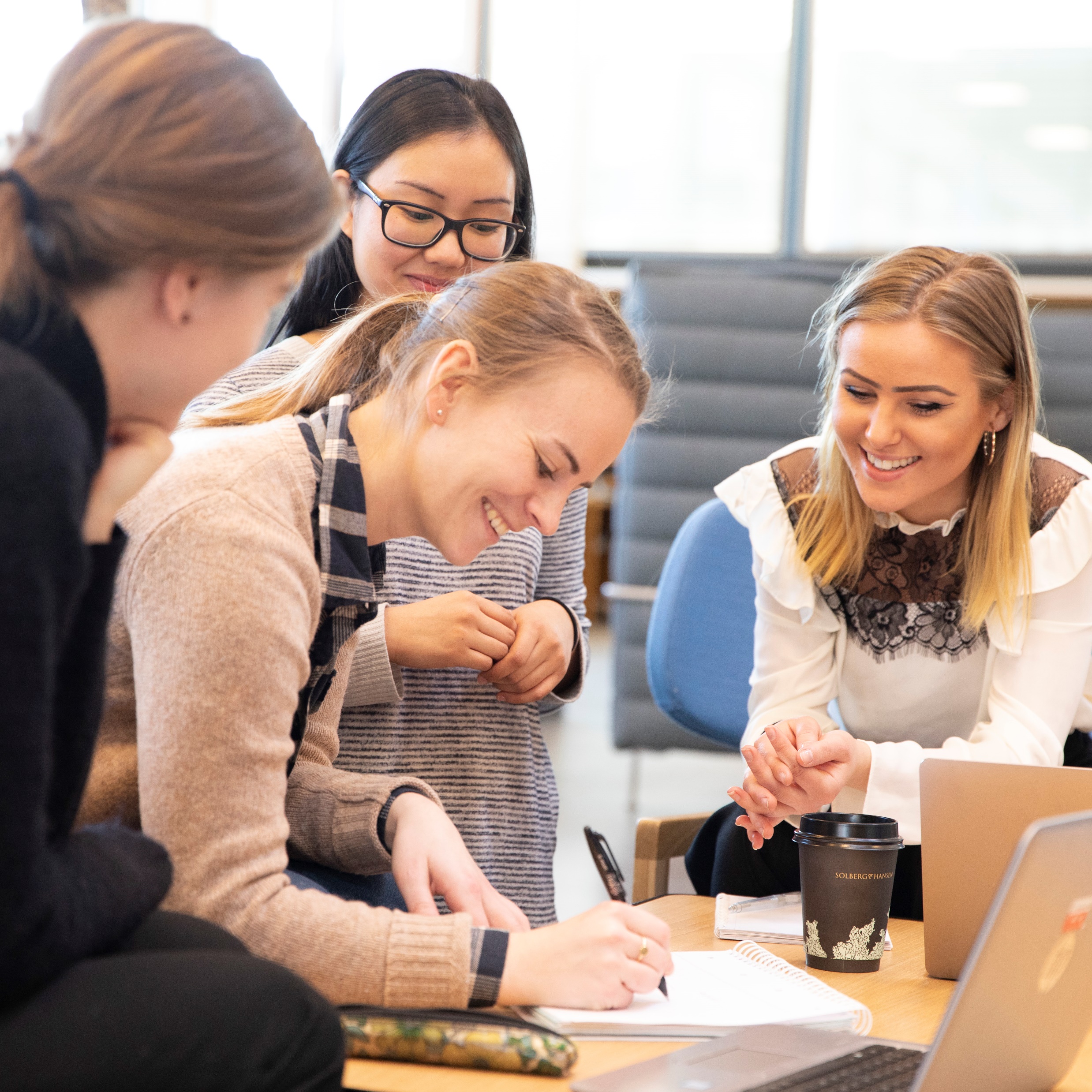 Fra hvordan til hvorfor (ytre vs indre motivasjon)
Fagene som en uendelig samtale: 
Vi er interesserte i dine faglig begrunnede meninger
Kildehenvisninger dreier seg ikke først og fremst om kontroll, men gir andre anledning til å lese mer 
Overfokus på teknikaliteter: Siden det nå er mulig å kopiere referansen, er det kanskje ingen grunn til å lære seg APA?
Oppstyltet språk: det viktigste er å forklare for en leser, ikke å skrive ‘fint’
Plagiatspørsmålet: gjengi versus bruke